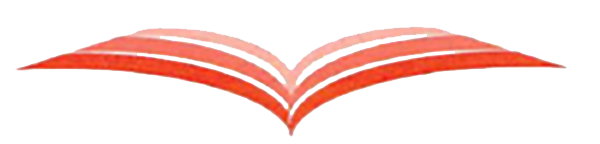 SOAMK
Suomen ammattikorkeakoulujen sosiaalialan koulutuksen verkosto
Kansainvälisen sosiaalityön päivä 21.3.2023
SOAMK
Verkoston jäsenet: 
Sosionomi (AMK) koulutusta järjestetään 20 ammattikorkeakoulussa
Sosionomi (YAMK) koulutusta järjestetään 20 ammattikorkeakoulussa

Organisoituminen:
Työvaliokunta: valitaan kahdeksi vuodeksi kerrallaan, ja siinä edustettuna puolet ammattikorkeakouluista kerrallaan 
4 alatyöryhmää
tarvittaessa muita kehittämisryhmiä
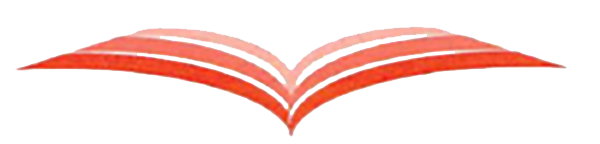 SOAMK
Verkostona edistämme ja tuemme yhteistä toimijuutta ja osaamisen jakamista esim. yhteiset kokoukset, verkostopäivät, seminaarit, alatyöryhmät
Verkostona edistämme sosiaalialan amk-tutkintojen tunnettuutta, näkyväksi tekemistä ja paikkaa työelämässä 
Sosionomi-tutkintoon valmistuvien osaamista varmistetaan yhteisesti sovituilla kompetensseilla 
Verkostona osallistumme aktiiviseen sosiaalialan tutkimus- ja kehittämistyöhön yhteistyökumppaneiden kanssa
Verkostona otamme kantaa ja annamme lausuntoja sosiaalialaa, sosionomin koulutusta, osaamista ja tehtäväkenttää koskeviin muutoksiin.
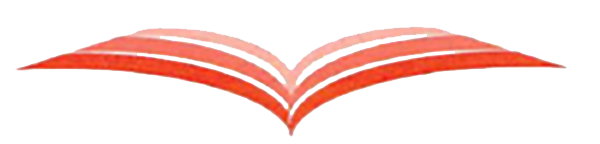 SOAMK: Strategia (2019)
VISIO
Olemme arvostettu ja tunnustettu sosiaalialan ja sosiaalialan ammattikorkeakoulutuksen kehittäjä ja vaikuttaja

TOIMINTA-AJATUS
Luomme edellytyksiä sosiaalialan ammattikorkeakoulutuksen kehittämiselle ja vaikuttavuudelle

STRATEGISET TAVOITTEET
Vaikutamme sosiaalialan ammattikorkeakoulutuksen kehittämiseen yhteiskunnallisia muutoksia ennakoiden. Teemme aktiivista tutkimus- ja kehittämistyötä muiden toimijoiden kanssa verkottuen.
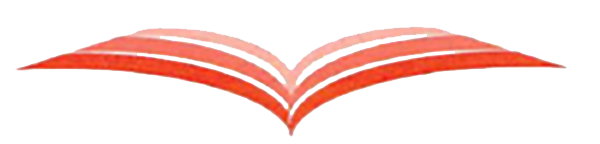 SOAMK: Strategia (2019)
ARVOT
Avoimuus
	Verkoston toimintatapa on avoin ja tasavertainen mahdollistaen tärkeillä yhteistyöfoorumeilla 	vaikuttamisen.  Tämä luo 	ja vahvistaa 	luottamusta verkostoon. 
Asiantuntijuus 
	Verkosto tekee näkyväksi ja kehittää sosiaalialan ja sosiaalialan ammattikorkeakoulutuksen asiantuntijuutta 	yhteiskunnassa. 
Ennakoivuus 
	Verkosto toimii ennakoivasti ja päämäärätietoisesti huomioiden toimintaympäristössä tapahtuvat muutokset. Se analysoi 	toimintaympäristöään systemaattisesti ja moninäkökulmaisesti. 
Yhteistyö 
	Verkosto toimii innovatiivisesti ja päämäärätietoisesti yhdessä kehittyen ja asiantuntijuutta jakaen. Verkoston 	tiedottaminen on tehokasta ja vaikuttavaa. Verkosto ylläpitää ja kehittää aktiivisesti toimintansa ja vaikuttamistyön 	kannalta tärkeitä kumppanuuksia.
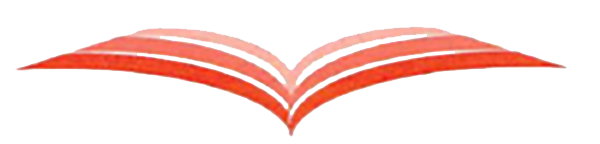 Sosionomi tuottaa hyvinvointia läpi elämänkaarenAmmattikorkeakoulutus sosiaalialan muutoksen edistäjänä
Sosionomien tietoperusta on yhteiskunta- ja kasvatustieteisiin perustuvaa.
Sosionomeilla (AMK) on laaja-alainen ja moniulotteinen sosiaalialan osaaminen, joka on koulutuksen ainutlaatuinen vahvuus.
Lisäksi sosionomeilla on syvälle menevää erikoisosaamista liittyen elämänkaaren eri vaiheisiin, asiakasryhmiin sekä työmenetelmiin.
Varhaiskasvatuksessa sosionomit (AMK) toimivat lasten kasvun ja kehityksen sekä perheiden hyvinvoinnin tukena.
Innovatiiviset pedagogiset ratkaisut yhdistettynä monipuolisiin työelämäyhteyksiin antavat vahvat valmiudet työelämään ja sen kehittämiseen.
YAMK-koulutus uudistaa työelämää ja on keskeisessä asemassa palvelujen sekä työelämäkäytäntöjen kehittämisessä.
Ammattikorkeakoulujen monialainen TKI-toiminta tuottaa sosiaalialaa uudistavaa osaamista.
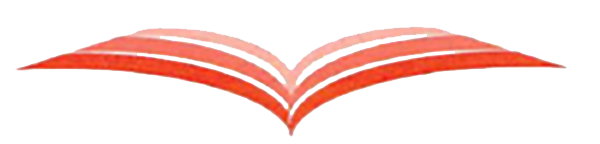 SOAMK
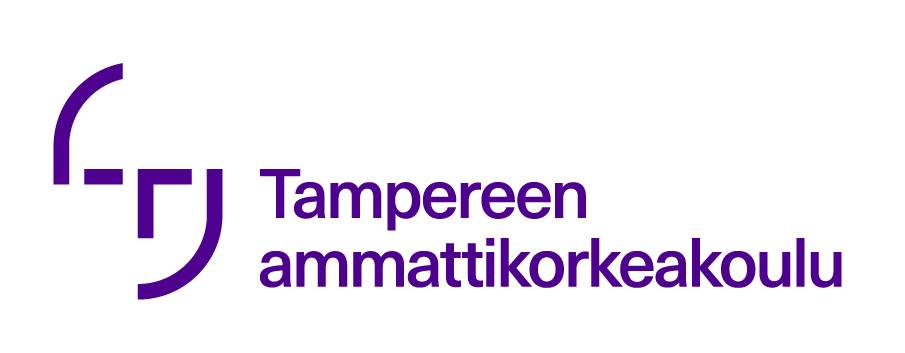 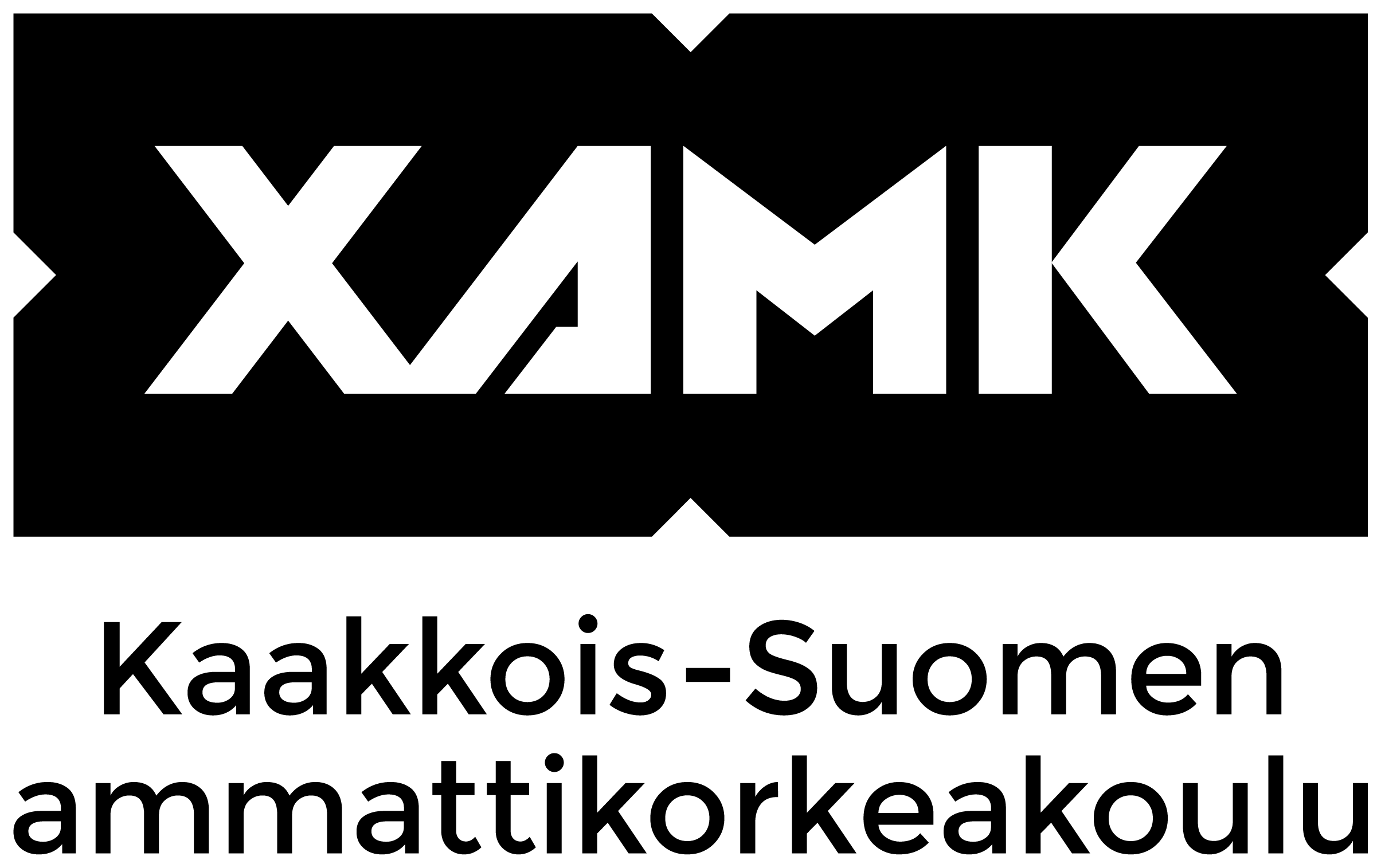 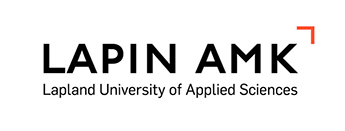 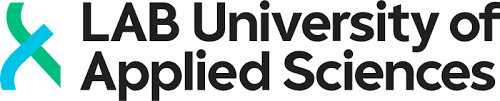 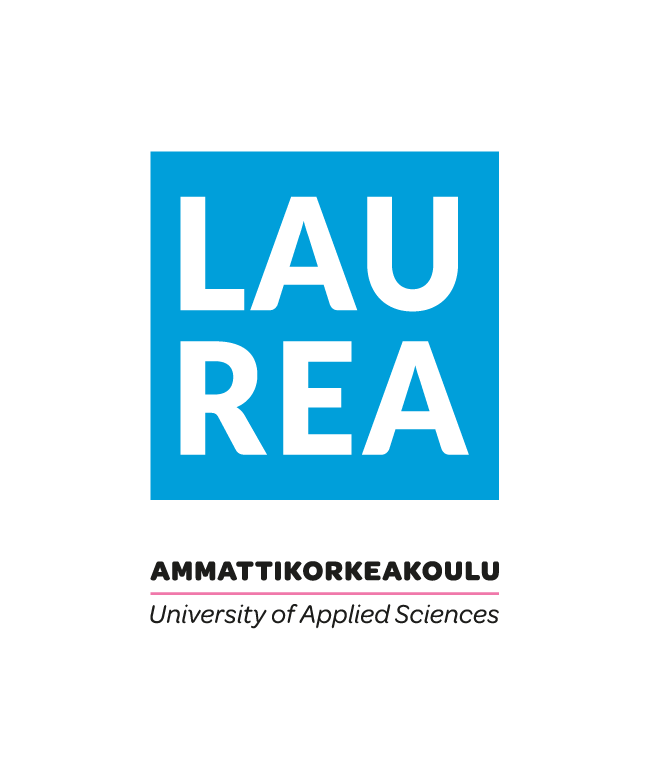 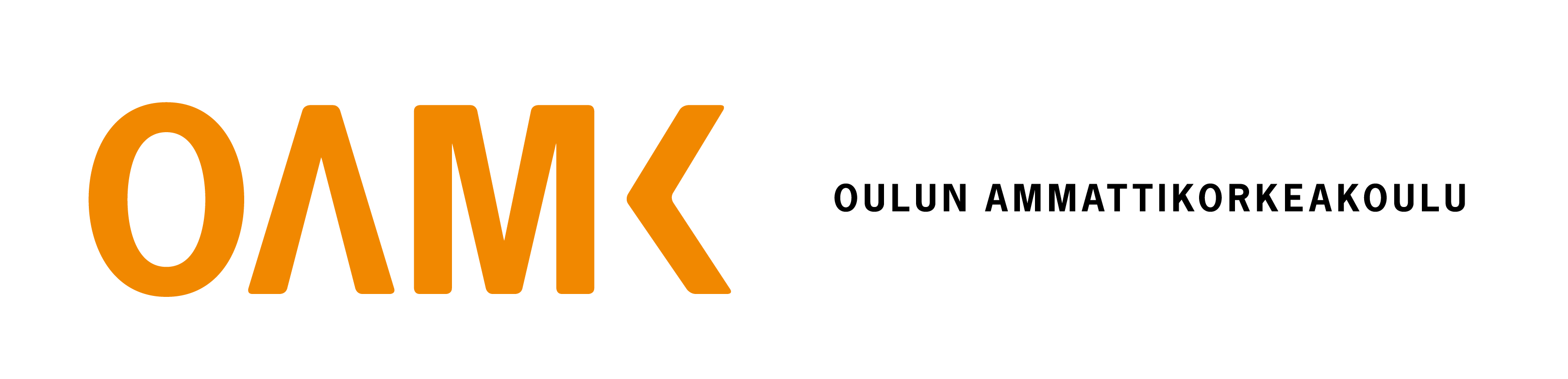 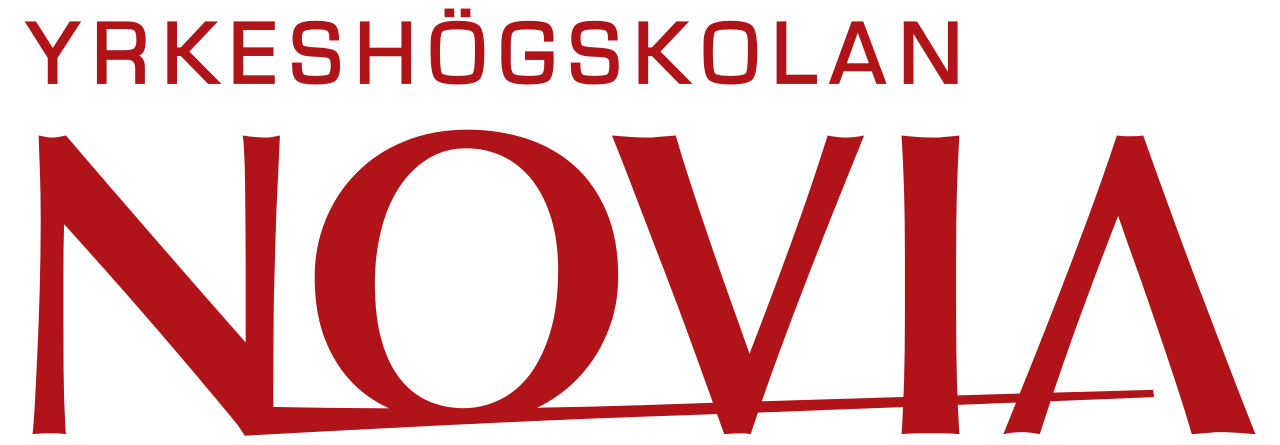 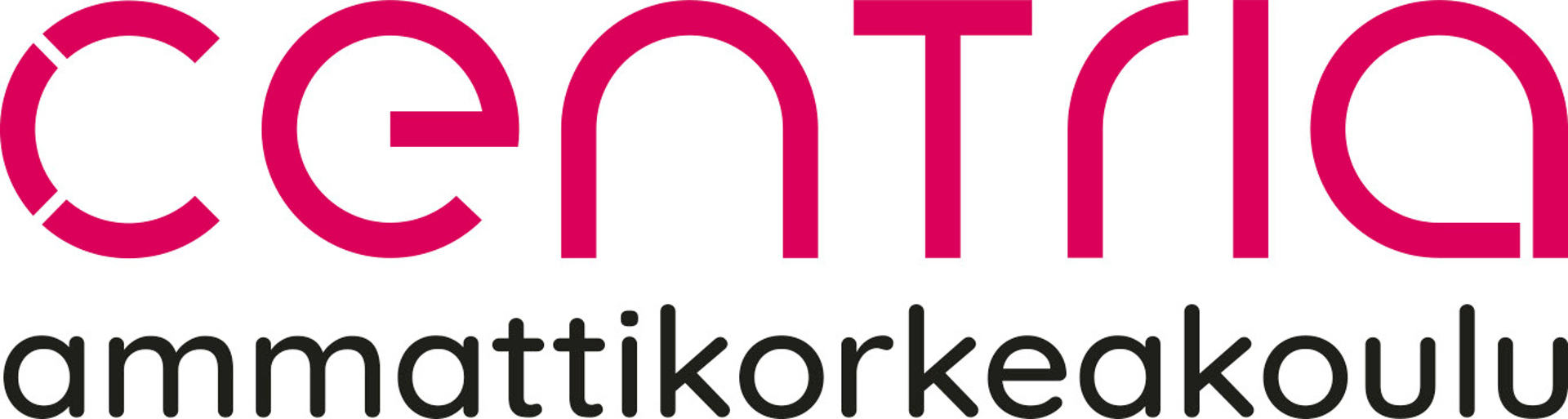 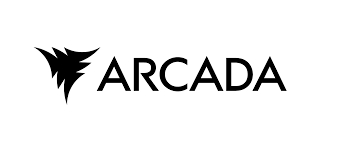 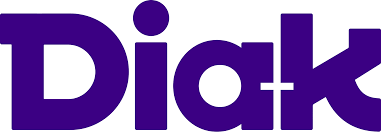 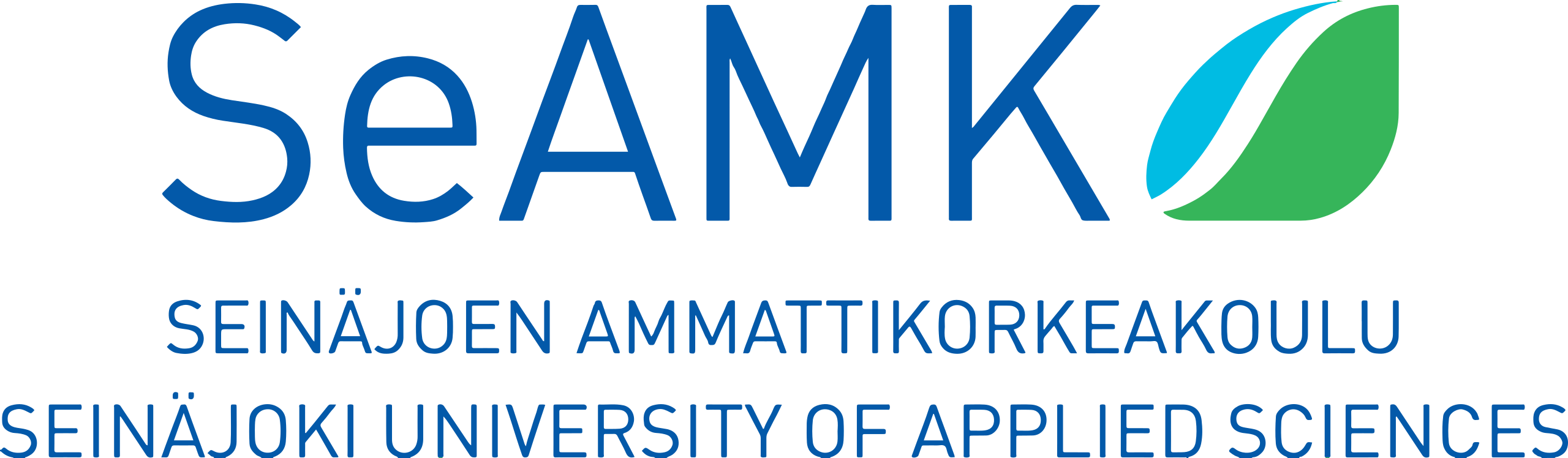 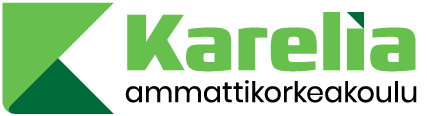 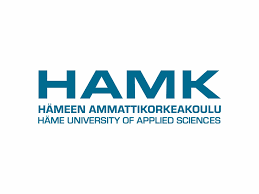 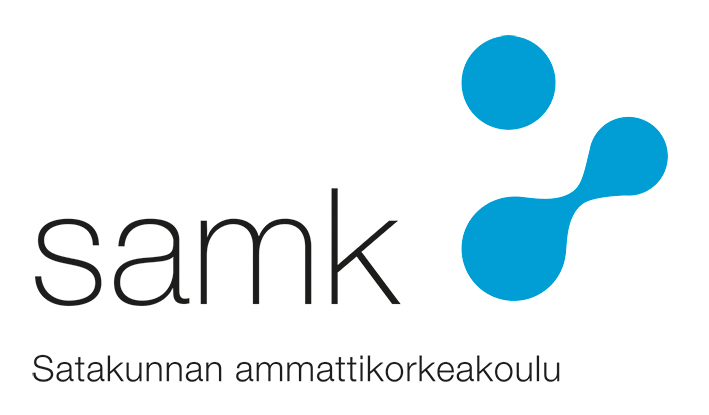 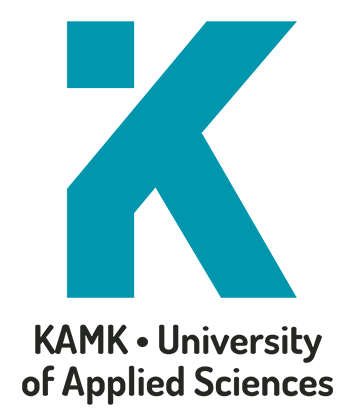 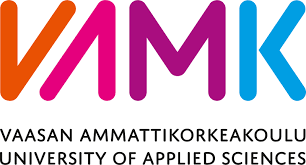 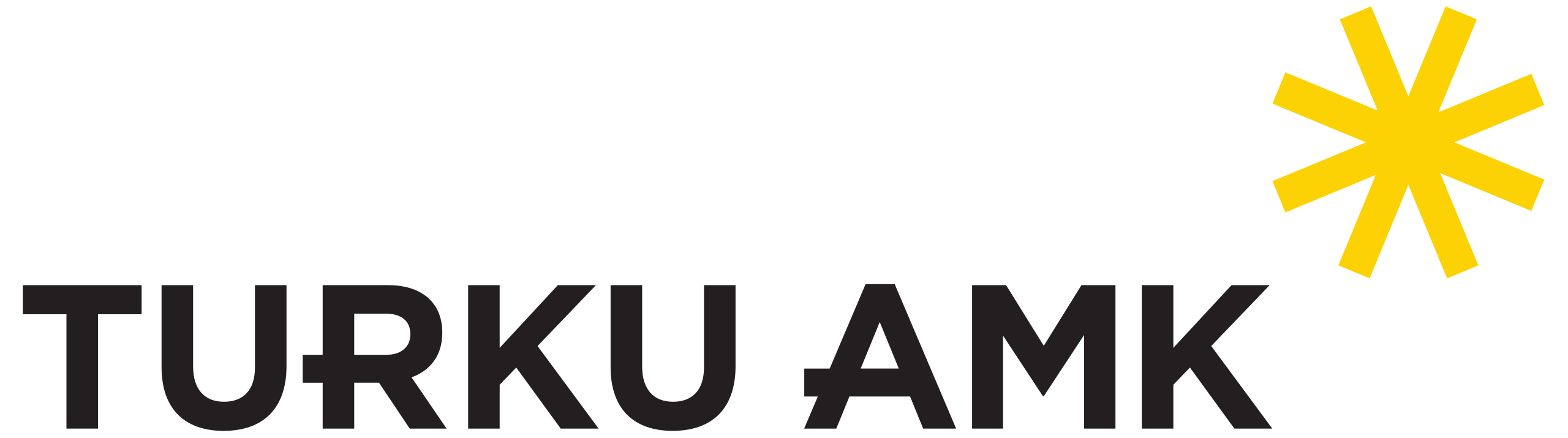 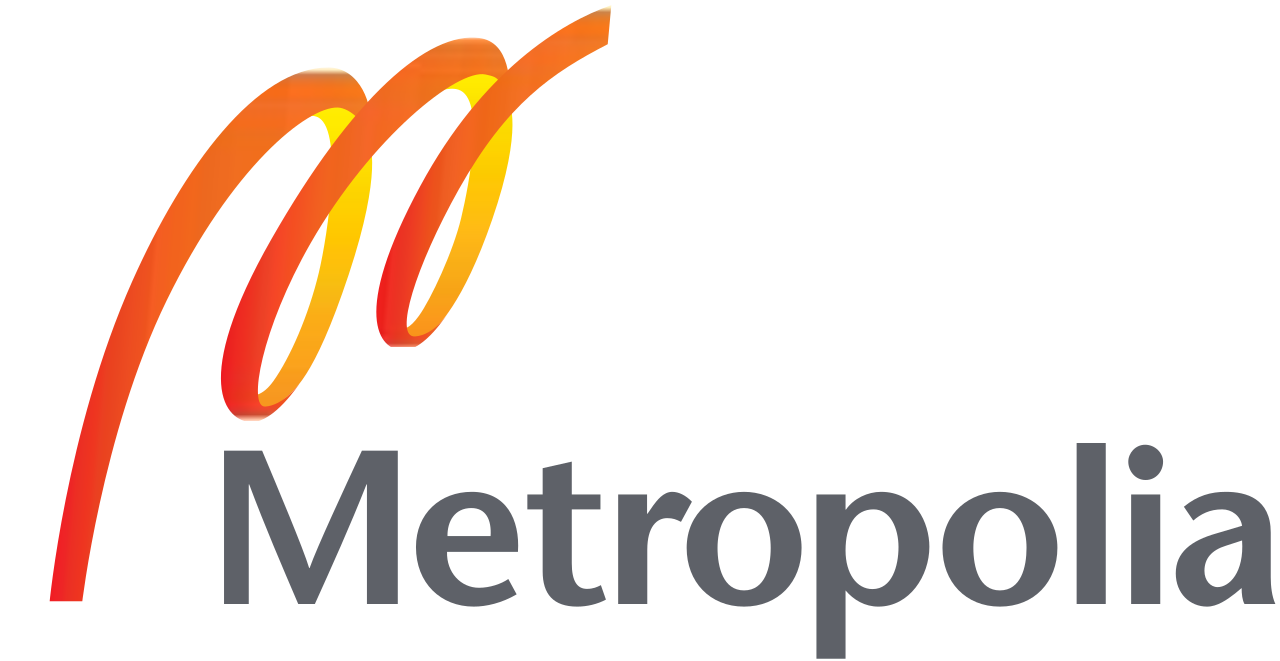 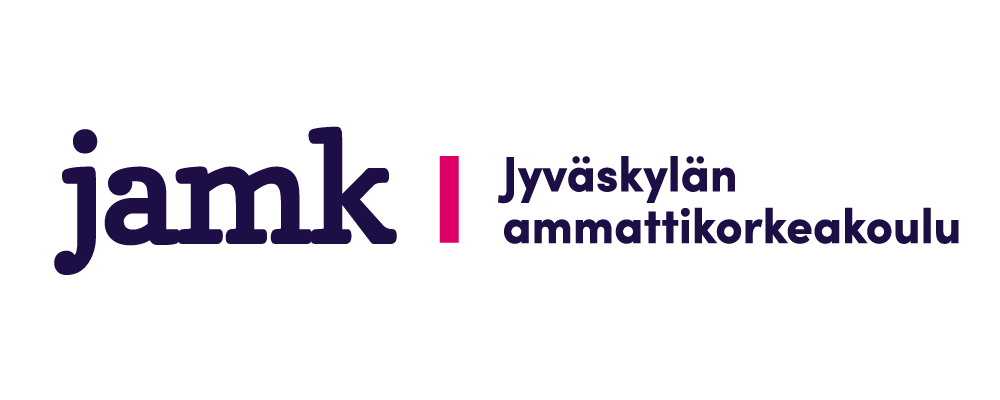 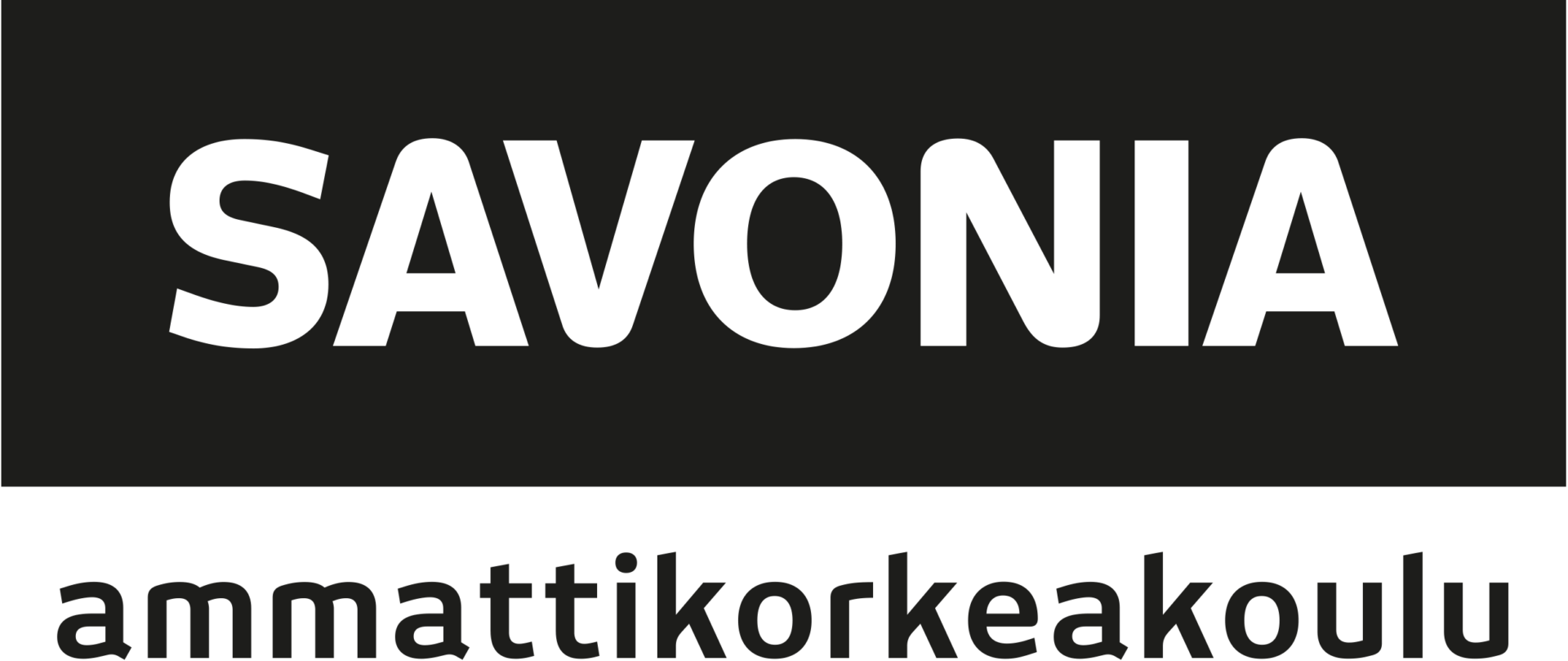